Σε ποια χώρα θέλεις να κατοικείς;;;
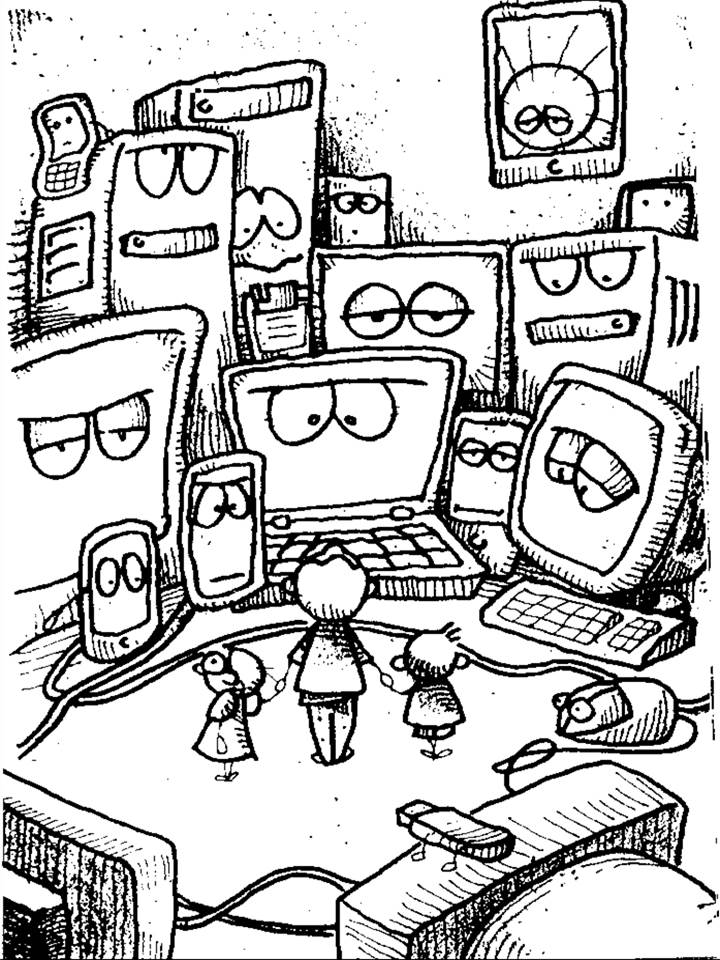 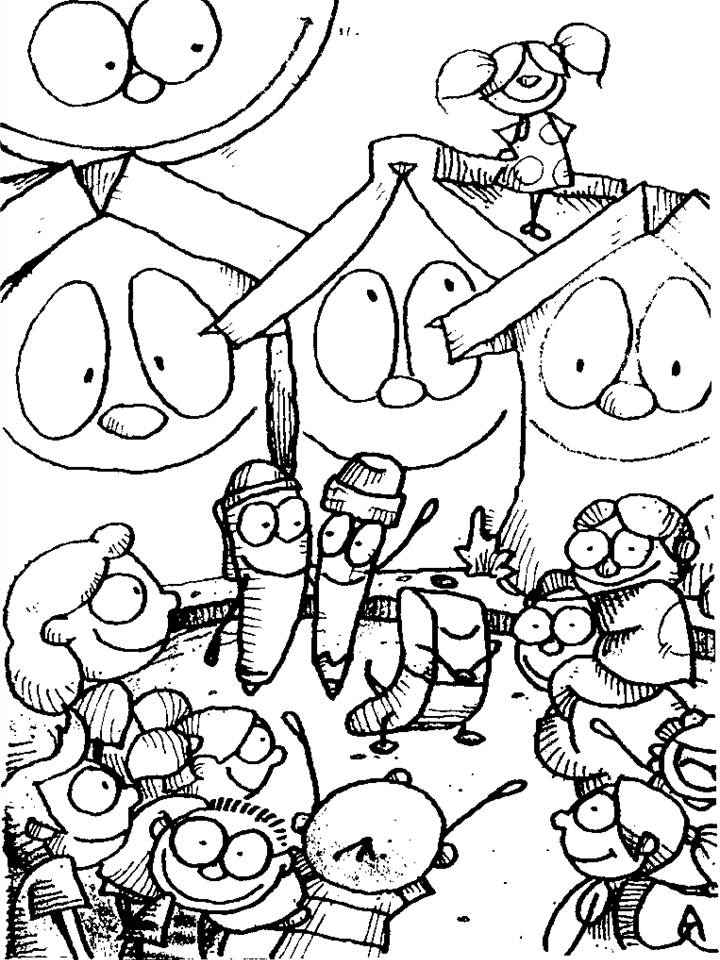 Κομπιουτερία
Βιβλιοχώρα